ISS-CREAM Collaboration List
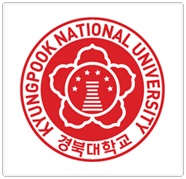 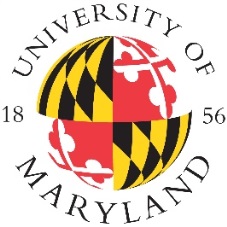 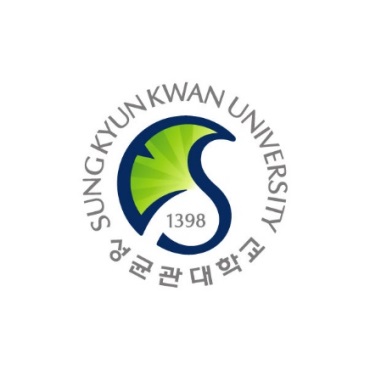 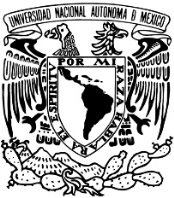 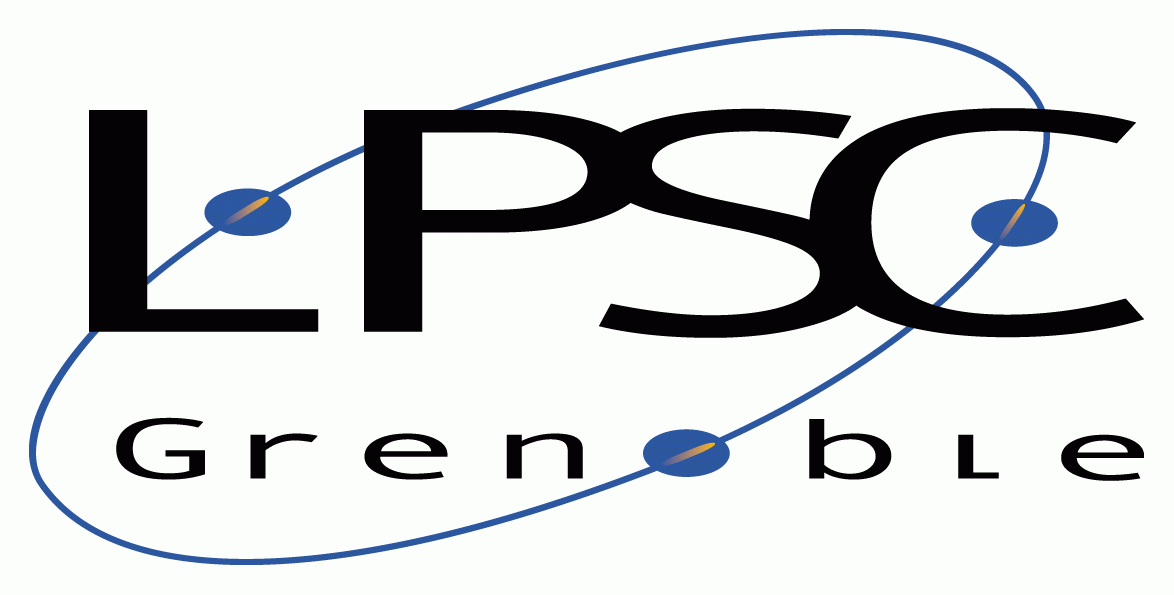 Y. Amarea, D. Angelaszeka,b, N. Anthonya, G. H. Choic, M. Chunga, M. Copleya, L. Deromed, L. Eraudd, C. Falanaa, A. Gerretya, L. Hagenaua, J. H. Hana, H. G. Huha, Y. S. Hwange, H. J. Hyune, H.B. Jeone, J. A. Jeonc, S. Jeongc, S. C. Kang,e  H. J. Kime, K. C. Kima, M. H. Kima, H. Y. Leec, J. Leec, M. H. Leea, C. Lamba, J. Lianga, L. Lua, J. P. Lundquista, L. Lutza, B. Marka, A. Menchaca-Rochaf, T. Mernika, M. Nestera, O. Ofohaa, H. Parke, I. H. Parkc, J. M. Parke, N. Picot-Clementea, S. Rostskya, E. S. Seoa,b, J. R. Smitha, R. Takeishic, T. Tatolia, P. Walpolea, R. P. Weinmanna, J. Wua, Z. Yina,b, Y. S. Yoona,b and H. G. Zhanga
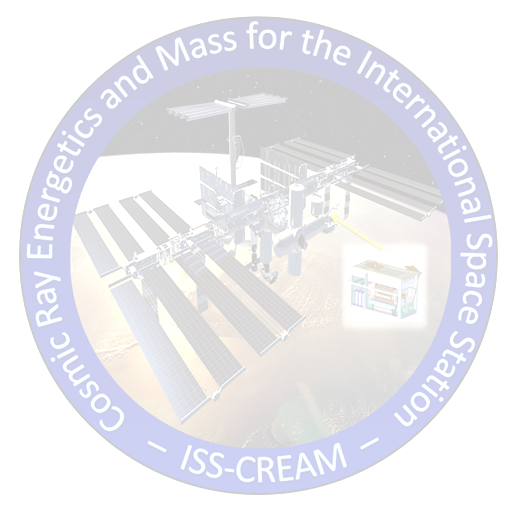 aInst. for Phys. Sci. and Tech., University of Maryland, College Park, MD, USA 
bDept. of Physics, University of Maryland, College Park, MD, USA 
cDept. of Physics, Sungkyunkwan University, Republic of Korea 
dLaboratoire de Physique Subatomique et de Cosmologie, Grenoble, France 
eDept. of Physics, Kyungpook National University, Republic of Korea 
fInstituto de Fisica, Universidad Nacional Autonoma de Mexico, Mexico